Vector Calculus and Quadratic function
3/18/2016
By Nafees Ahamad
Gradient of a function
3/18/2016
By Nafees Ahamad
Gradient of a function…
T→Transpose
3/18/2016
By Nafees Ahamad
Example 1:
3/18/2016
By Nafees Ahamad
Example 1…
3/18/2016
By Nafees Ahamad
2nd derivative of a real valued function:
3/18/2016
By Nafees Ahamad
2nd derivative of a real valued function…
3/18/2016
By Nafees Ahamad
Example 2
3/18/2016
By Nafees Ahamad
Example 2…
3/18/2016
By Nafees Ahamad
Example 2…
3/18/2016
By Nafees Ahamad
Quadratic functions
Say Matrix P
3/18/2016
By Nafees Ahamad
Quadratic functions …
P=Symmetrical matrix
3/18/2016
By Nafees Ahamad
General Quadratic function
3/18/2016
By Nafees Ahamad
General Quadratic function…
f(x) will be scalar function i.e f(x)=10 say, so it may be written as F(x)=5+5
Always Symmetrical matrix
3/18/2016
By Nafees Ahamad
Next:
Now some other concepts like + definite, + semi definite, - definite & - sem definite.
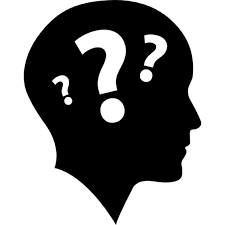 3/18/2016
By Nafees Ahamad